^инскс
I
МИНИСТЕРСТВО ЗДРАВООХРАНЕНИЯ РЕСПУБЛИКИ БУРЯТИЯ
ЦЕНТР ОБЩЕСТВЕННОГО ЗДОРОВЬЯ И МЕДИЦИНСКОЙ ПРОФИЛАКТИКИ РБ им. В.Р. БОЯНОВОЙ
'iV
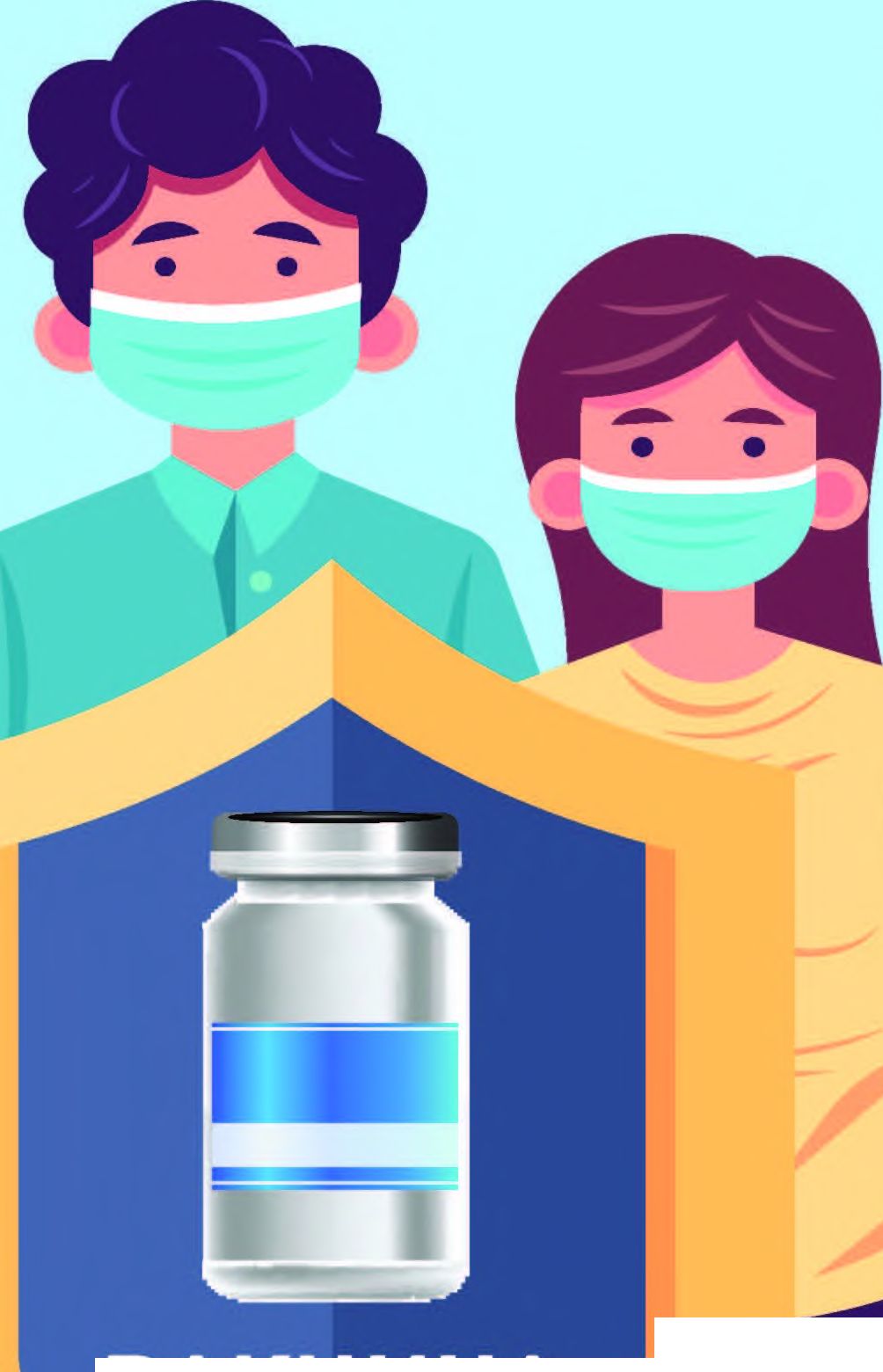 и
Прививка защитит
™ViL> 1
SS-
.V 4'
C0VID-19
от
А' V
U
V1
л
и-
Вакцинацию проводят в 2 ЭТАПА.
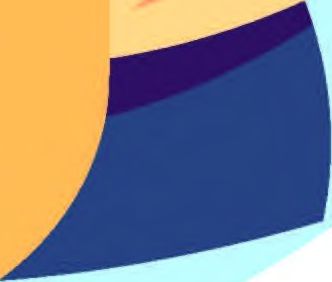 Пм Это даст надежный иммунный ответ. Интервал между первой и второй прививкой составляет 21 день.
.ВАКЦИНА
и
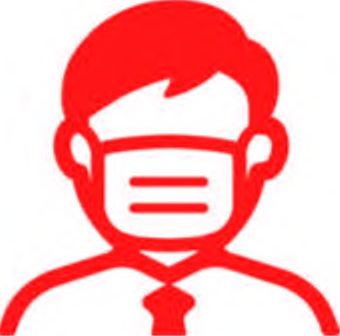 ОСМОТР ВРАЧА ПЕРЕД ВАКЦИНАЦИЕЙ ОБЯЗАТЕЛЕН
ВАЖНО!
Вакцинация против C0VID-19 не освобождает от обязательных мер индивидуальной профилактики — ношения маски, частого мытья рук и соблюдения социальной дистанции.
Вакцинация против COVID-19 рекомендована в первую очередь:
Работникам медицинских и образовательных организаций, социального обслуживания и многофункциональных центров
Противопоказания:
•    Возраст до 18 лет
•    Температура тела выше 37°
•    Гиперчувствительность к ранее применяемым вакцинам
•    Острое респираторное заболевание
•    Обострение хронического заболевания
•    Беременность и период грудного вскармливания
•    Со дня вакцинации от любой другой инфекции прошло менее 30 дней
Возможные побочные эффекты:
•    Озноб
•    Повышенная температура тела
•    Головная боль
•    Снижение аппетита
•    Увеличение лимфоузлов
•    Болезненность в месте инъекции,покраснение, отечность
•    Тошнота, диспепсия
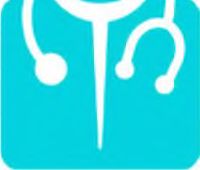 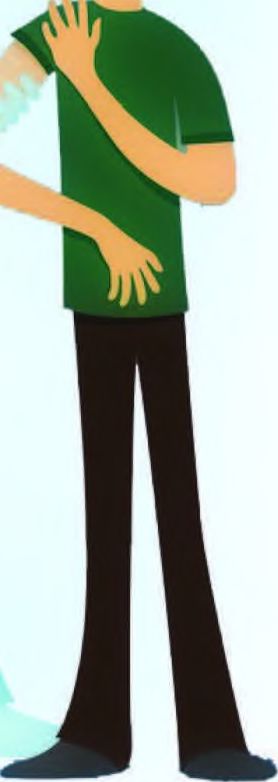 • •
Лицам, проживающим в организациях социального обслуживания
Лицам с хроническими заболеваниями, в том числе с заболеваниями бронхолегочной и сердечно-сосудистой систем, сахарным диабетом и ожирением.
@    ПО ВОПРОСАМ ВАКЦИНАЦИИ
Если вы поставите прививку, то при встрече j с COVID-19 не заболеете или перенесете инфекцию в легкой форме, без осложнений
У ОБРАЩАЙТЕСЬ В МЕДИЦИНСКУЮ ОРГАНИЗАЦИЮ ПО МЕСТУ ЖИТЕЛЬСТВА